STEM Programs
February 6, 2014 Board Meeting
Alec McLellan, Eric Quiroz, Jordon Von Helf
Program Objectives
To develop and strengthen a STEM community for the successful academic advancement of students.
STEM Academy
Enhances academic skills and strengthens student community partnerships.
STEM Trek
Offers academic, social, and co-curricular opportunities designed to support successful transfer to a 4-year institution.
STEM Program Requirements
1.) Attend STEM Program Informational 
    Meetings


2.) Complete a Full Educational Plan and meet with
     a counselor for updates each semester.


3.) Submit mid-term progress reports 

	
4.) Maintain a minimum 2.0 GPA with no D, F, or W
 

5.) Complete a minimum of 18hours of academic 
     support associated with STEM courses (tutoring,
     supplemental instruction, etc.)
STEM Academy
Additional Requirements

Participate in five of the following workshops:

Critically Reading Science Textbooks   

Exploring STEM Careers

Transferring to 4-Year University

Time management and Planning

Math Applications

Interpreting Figures

Financial Aid
STEM Trek
Additional Requirements
1) Participate in at least four co-curricular STEM activities or events.

2) Enroll in at least two STEM approved courses each semester.  These courses include:
Biology
BIOL 130, BIOL 130H, BIOL 131
Chemistry
CHEM 150, CHEM 151, CHEM 212, CHEM 213
Computer Information Systems
CIS 104, CIS 111, CIS 113, CIS 114, CIS 116
Computer Science
CSCI 110, CSCI 120, CSCI 200, CSCI 230, CSCI 240
Engineering
ENGR 101
Geology
GEOL 100, GEOL 100H, GEOL 112
Mathematics
MATH 102, MATH 103, MATH 160, MATH 200, MATH 250, MATH 251, MATH 
252, MATH 265, MATH 266
Physics
PHYSICS 110, PHYSICS 111, PHYSICS 200, PHYSICS 201
Co-Curricular Activities
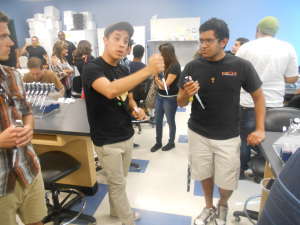 University of California Riverside Science Labs Tour
Co-Curricular Activities
University of California Riverside, Genome Lab Tour
Co-Curricular Activities
Cal Poly Pomona Engineering Labs
Co-Curricular Activities
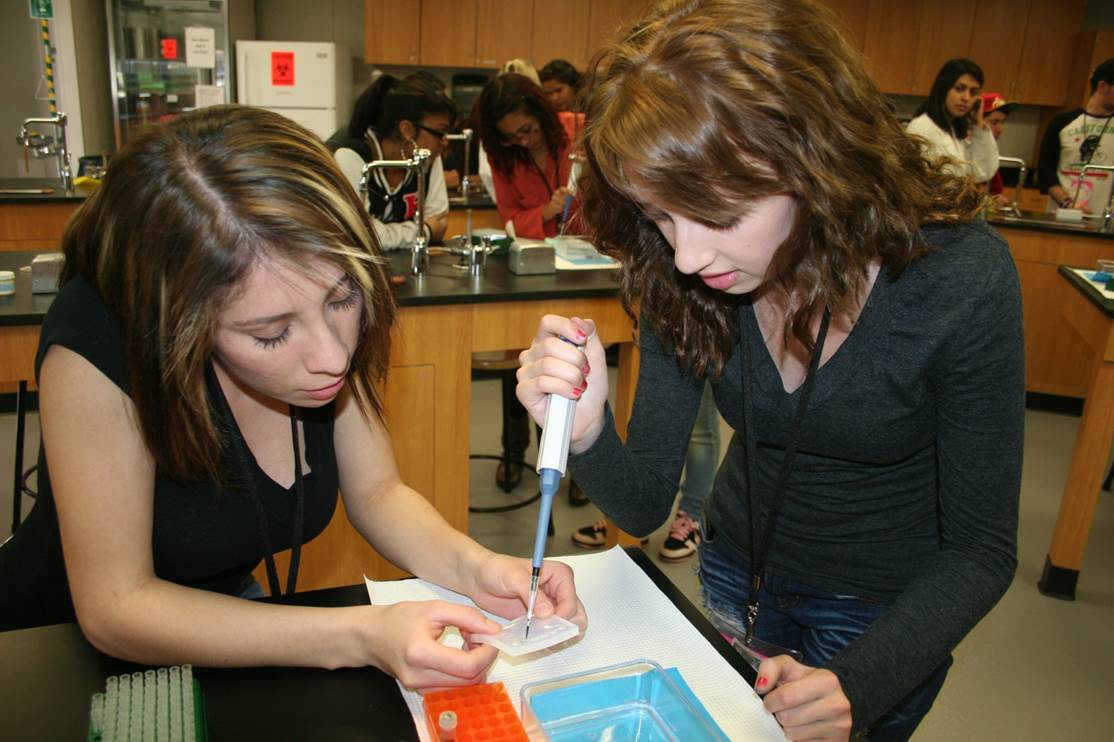 SCIFRI
At Crafton
[Speaker Notes: Biology:  electrophoresis]
Co-Curricular Activities
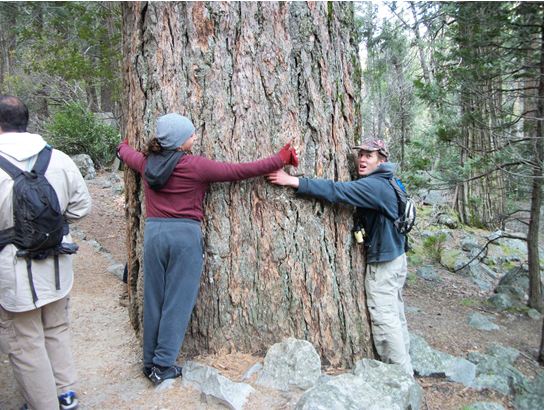 Students viewing evidence of Tectonic uplift and intrusion
Learning how to estimate “circumference at breast height” in trees
Yosemite National Park
Co-Curricular Activities
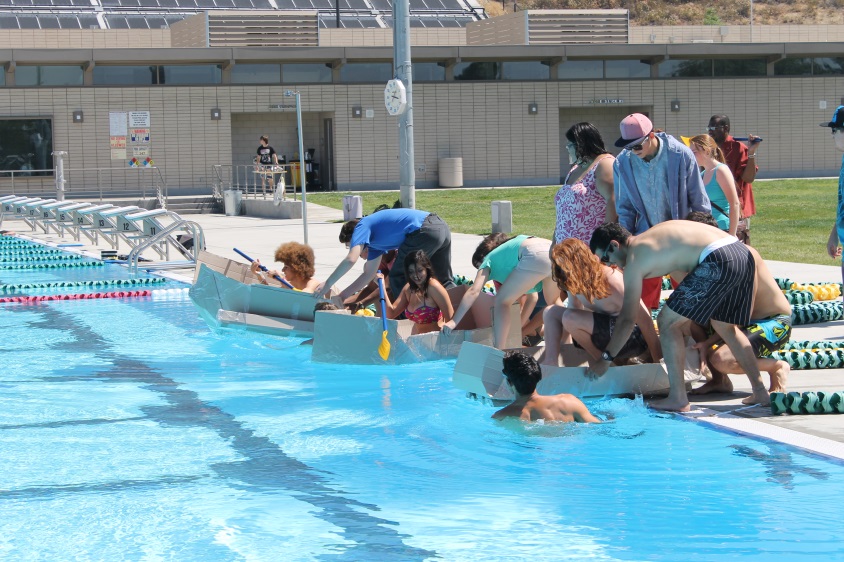 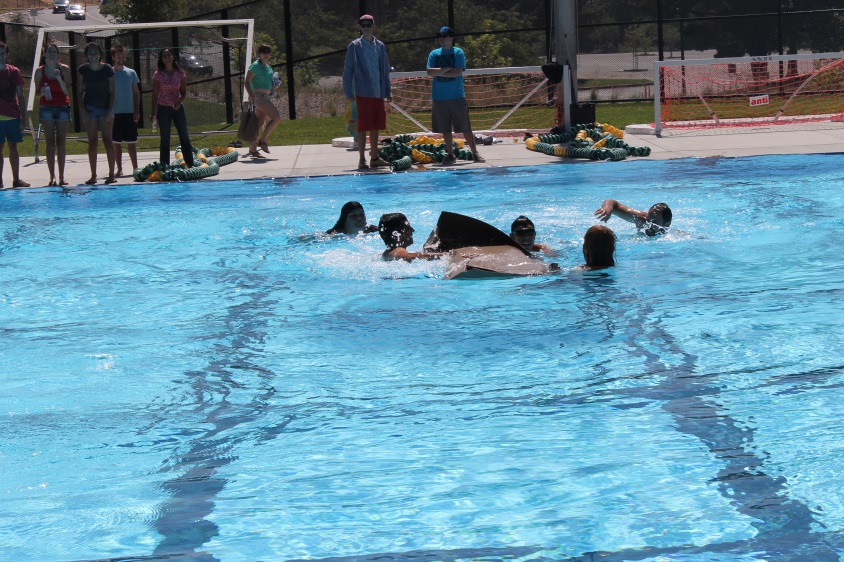 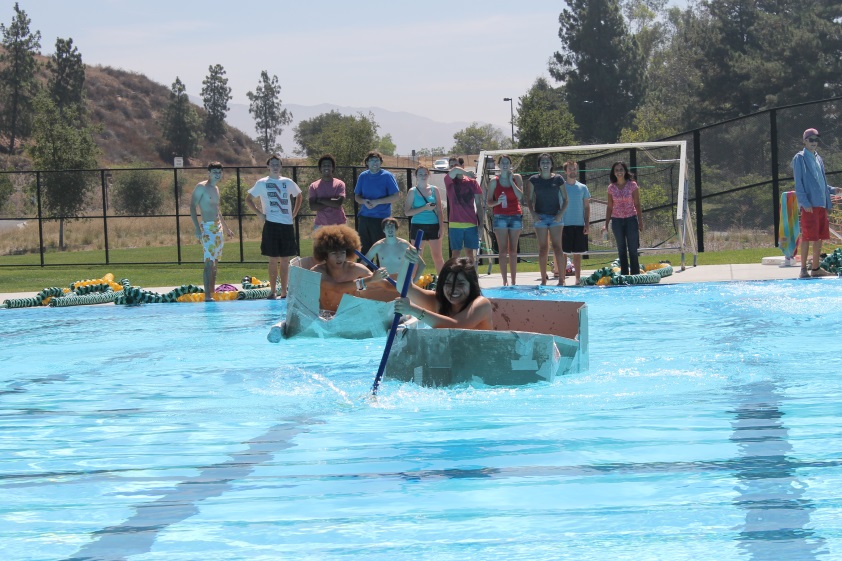 Fall Orientation and Activity
Co-Curricular Activities
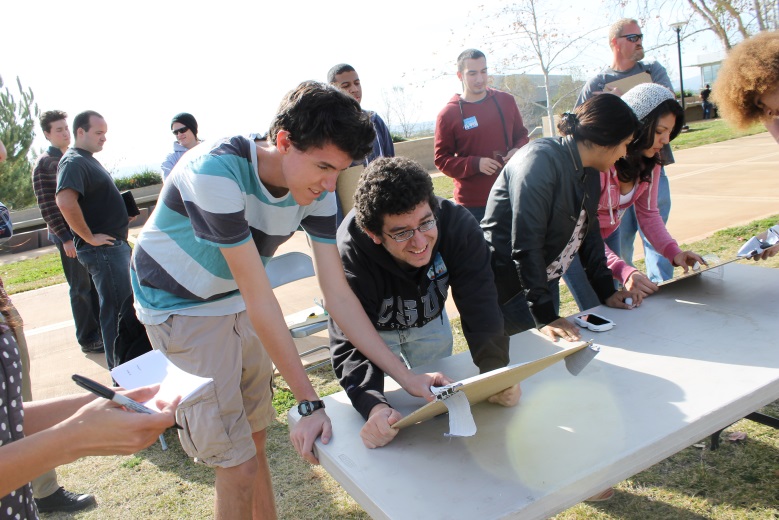 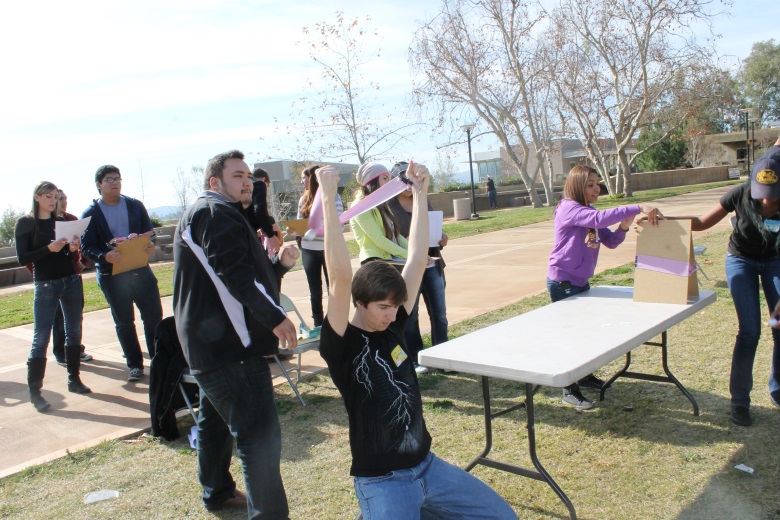 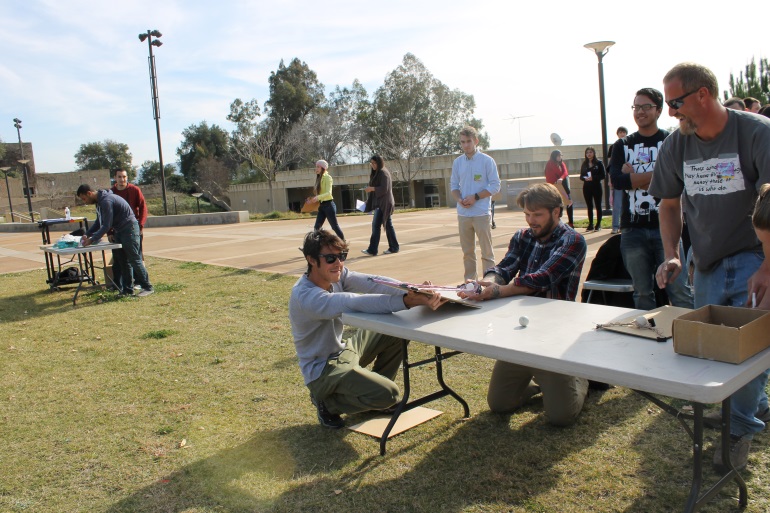 Spring Orientation and activity
Student Voices
Activities in Progress
SCIFRI

Rocky Mountain Biological Research Laboratory

Cal State Fullerton tour

ESRI tour

Leadership Group

. . . And still planning.
Thank You For Your Time
Questions?